Identifier Binding Attacks and Defenses in Software-Defined Networks
Samuel Jero1, William Koch2, Richard Skowyra3, Hamed Okhravi3, Cristina Nita-Rotaru4, and David Bigelow3
1Purdue University, 2Boston University, 
3MIT Lincoln Laboratory, and 4Northeastern University

USENIX Security 2017
DISTRIBUTION STATEMENT A. Approved for public release: distribution unlimited. This material is based upon work supported by the Department of Defense under Air Force Contract No. FA8721-05-C-0002 and/or FA8702-15-D-0001. Any opinions, findings, conclusions or recommendations expressed in this material are those of the author(s) and do not necessarily reflect the views of the Department of Defense.© 2017 Massachusetts Institute of Technology. Delivered to the U.S. Government with Unlimited Rights, as defined in DFARS Part 252.227-7013 or 7014 (Feb 2014). Notwithstanding any copyright notice, U.S. Government rights in this work are defined by DFARS 252.227-7013 or DFARS 252.227-7014 as detailed above. Use of this work other than as specifically authorized by the U.S. Government may violate any copyrights that exist in this work.
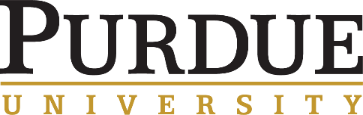 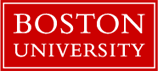 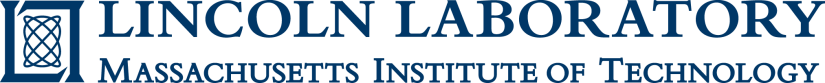 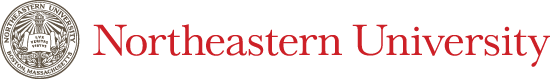 [Speaker Notes: Title and names/affiliations of authors. Work done primarily at internships with MIT Lincoln Laboratory.]
A Day in the Life Of Your Browser
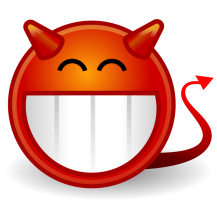 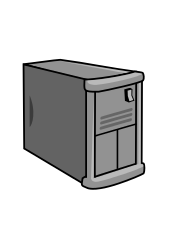 www.chase.com
DNS Response
ARP Reply
HTTP Reply
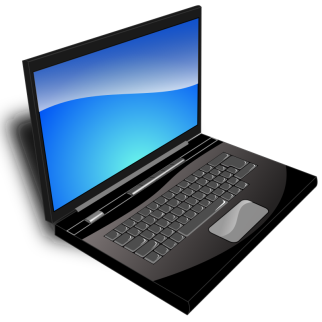 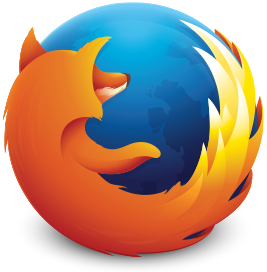 PWNED
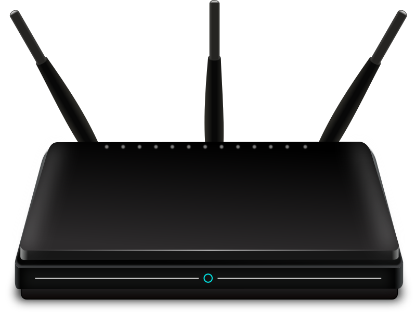 DNS Request
DNS Request
DNS Response
ARP Request
ARP Reply
HTTP Request
HTTP Reply
Insecure identifier bindings make this possible
Network Identifiers and Their Bindings
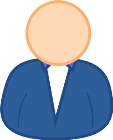 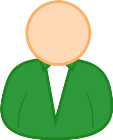 Modern networks have many protocols layered on top of each other
Network Identifier: An identifier for a device used at some layer of the network stack
Examples: IP addresses, MAC addresses, Hostnames
Used for forwarding as well as access control and authorization
Devices need to bind identifiers from higher layers to lower layers
ARP, DHCP, DNS, Active Directory
Usernames
user2
user1
DirectoryService
Hostnames
laptop.example.org
server.example.org
DNS
IPAddresses
10.0.1.42
10.0.1.10
ARP
DHCP
MACAddresses
42:10:23:34:78:98:1A
FB:54:23:78:56:F1
SwitchLearning
NetworkLocations
sw:2,port:42
sw:1,port:1
Multi-
Homing
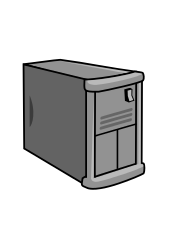 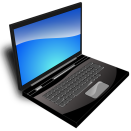 Devices
[Speaker Notes: Modern networks are built using several layers with separate identifiers at each layer, these include IP addresses, MAC addresses, and Hostnames. Importantly these identifiers are used for access control and authorization at various layers in addition to simple forwarding.  Further, to do forwarding, devices need to map from higher layers to lower layers.  The figure on right illustrates the layers in a typical network and examples of the identifiers at each layer and the process use to map each layer.]
Bindings Performed by Insecure Protocols
No authentication
Binding protocols often rely on simple broadcast queries
No cross-layer checks
No additional checks on binding updates
Mutable Identifiers
I do
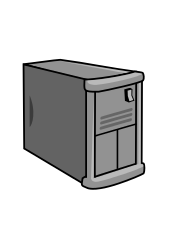 WHO HAS 10.0.1.42?
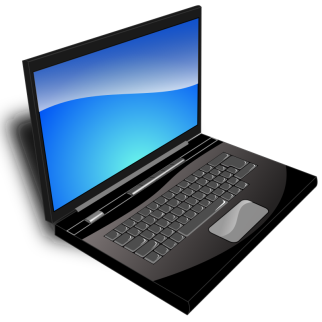 10.0.1.42
ME! ME! ME! I DO!
Enables:
Host Impersonation
Man-In-The-Middle
Privilege Escalation
Denial of Service
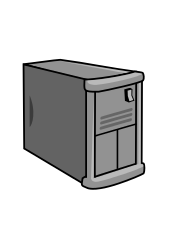 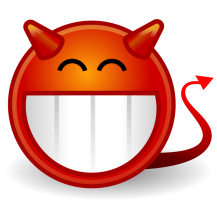 10.0.1.10
10.0.1.30
ARP Poisoning
[Speaker Notes: Unfortunately, these bindings are performed by insecure protocols, with: 1)no authentication in most of these binding protocols and 2)many rely on simple broadcast queries for bindings. This enables common attacks like ARP Poisoning, illustrated at right,  where the attacker simply responds to the broadcast query before or louder than the victim to create a binding between his MAC address and the victim’s IP. Additionally, 3)there are no cross layer checks allowing the creation of  a binding with an lower layer identifier that breaks another known binding. 4)Updating a binding is a simple and creating a binding, there are no checks to ensure that the old binding is gone. And finally, 5)Key identifiers for devices can be readily changed, making secure identification of devices difficult. All of these allow attackers to disrupt bindings, enabling host impersonation, man-in-the-middle attacks, escalation to more privileged systems, and denial of service.]
Existing Defenses
Port Security
Limits number of MAC address per switch port
Heuristically blocks attackers spoofing MAC addresses
Cisco Dynamic ARP Inspection (DAI)
Compares ARP responses with internal DHCP server records
Requires use of internal DHCP server
DHCP Snooping
Trusted / Untrusted zones
DHCP packets from trusted zone used to setup bindings to filter untrusted zone packets
DNSSEC
Prevents forged DNS responses
Ad-hoc, limited to MAC layer, manual configuration
Limited to ARP, no protection for static IPs, manual configuration
Limited to DHCP, no protection for static IPs, manual configuration
Limited to DNS, rogue servers can still exist, manual and complex configuration
These are ad-hoc solutions specific to particular identifiers and requiring manual configuration
[Speaker Notes: In traditional networks, several network identifier attacks and defenses have been developed over the years; they tend to only address a single layer of the network stack at a time, and the defenses may only be heuristic in nature. Port Security is a heuristic defense against MAC spoofing, which limits the number of MAC addresses that can be present on a single network port. Cisco Dynamic ARP Inspection (DAI)   prevents ARP spoofing by  comparing ARP replies with DHCP server records, but requires manual configuration.  To prevent rogue DHCP servers, DHCP Snooping can be used to separate the switch ports into trusted and untrusted zones. This defense requires manual configuration of the trusted and untrusted zones and is limited to protecting against attacks on DHCP only. Defenses against DNS spoofing cryptographic techniques like DNSSEC that protect the authoritative response from tampering. DNSSEC has yet to be widely deployed.]
Identifier Binding in Software Defined Networks
Unified control plane
Single binding table for entire network
Bare Metal Switches
Switches do not include existing defenses against binding attacks
Delayed Flow Rule Consistency
Temporary inconsistencies between controller and switches
Flow rules are not instantly removed from switches when controller state changes
Fwd
ACLs
Control
Plane
SDN Controller
Data
Plane
Switch
Switch
Switch
Switch
Device
Device
[Speaker Notes: While identifier management in SDNs uses largely the same protocols as those used by IPv4 Ethernets, the architecture of an SDN imposes different challenges to maintaining the security of identifier bindings. SDNs differ from traditional networks in three key aspects that can be used to amplify the impact of existing identifier binding attacks: a unified control plane, bare-metal switches, and delayed rule consistency. 
SDN’s unified control plane means that protocol data structures which would normally be maintained per-switch or per-router are maintained only at the controller, and messages which would normally not leave the local switch/router are instead sent to the controller. 
Bare Metal switches mean that there is no internal packet-processing logic beyond the flow rules installed by a controller. Thus, defenses that have traditionally been implemented by network infrastructure are not present in SDNs
Delayed Flow Rule consistency results from the distributed nature of SDNs. It manifests in temporary inconsistencies between the flow rules installed in the switch and how the controller would currently forward traffic based on current state. These inconsistencies are eventually corrected by timeouts or separate cleaning processes.]
Binding Attacks in Software Defined Networks
Unified control plane
Attackers anywhere in the network can poison any binding
Bare Metal Switches
Existing defenses must be implemented in the controller
Most controllers have not implement them
Delayed Flow Rule Consistency
Attackers can cause a few packets to be forwarded with stale state
Fwd
ACLs
Control
Plane
Defenses
SDN Controller
Spread
Attack
Pkt
Data
Plane
Stale
Pkt
Binding Attacks Have Significantly Amplified Power In SDNs
Switch
Switch
Switch
Switch
Device
Device
[Speaker Notes: These characteristics significantly amplify the power of binding attacks:
The unified control plane means that attackers anywhere in the network can poison any binding. For instance, any ARP Spoofing attack can now target any victim on the entire SDN, whereas a traditional network requires the attacker and victim to share a broadcast domain.
Bare Metal switches mean defenses must be implemented in the SDN controller. This has not yet been done. As a result, attacks which are easily detected in traditional networks (such as Rogue DHCP servers) go unnoticed in vanilla OpenFlow networks.
Delayed Flow Rule allows an attacker to cause a few packets to be forwarded with stale state, potentially blackholing or mis-delivering crucial traffic.]
Existing Software Defined Network Defenses
Ethane (SIGCOMM 07)
Fine grained access control based on high level identifiers
Leverages bindings for access control at a per-flow level
TopoGuard (NDSS 15)
Demonstrated attacks on the MAC Address to Location binding
Defense based on querying old location of MAC address before allowing address to move
SPHINX (NDSS 15)
Demonstrated attacks on the MAC Address to Location binding
Defense by ensuring that new flows are consistent with existing bindings
Vulnerable to MAC address spoofing, does not protect IP-hostname or hostname-user bindings
Vulnerable to MAC address spoofing, limited to MAC-location binding
Vulnerable to MAC address spoofing, limited to MAC-location binding
These solutions are focused only on specific identifiers, leaving other bindings vulnerable
[Speaker Notes: While SDN increases the power of binding attacks, it also enables new types of defenses.  The closest work to ours is Ethane, which leveraged the SDN-provided global view of the network to enable access control based on identifiers like hostnames and users. However, it does not provide a root-of-trust
for network identifiers, instead authenticating based on MAC addresses, and does not appear to distinguish between creating new bindings and updating existing bindings. TopoGuard and SPHINX  studied attacks on the MAC address to network location binding, which they refer to as Host Location Hijacking. TopoGuard proposes a defense based on differentiating between creating new bindings and updating existing bindings, requiring a host to not be reachable at its old location before updating the binding. SPHINX defends against these attacks by ensuring that new flows conform to existing identifier bindings, preventing spoofed packets. Both defenses are vulnerable to MAC address spoofing.]
This Paper Focuses On
A new, more powerful binding attack
The Persona Hijacking Attack
Takeover of ALL Identifiers
Persistent
A defense against ALL binding attacks
SecureBinder
Mediate Bindings
Root-of-trust
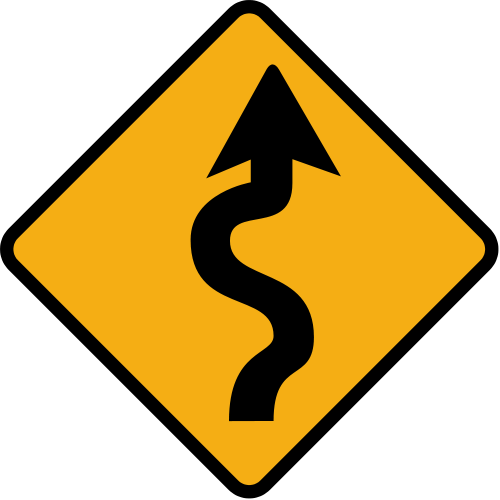 [Speaker Notes: In this work we develop a new, more powerful binding attack, the Persona Hijacking attack, which results in takeover of ALL identifiers and persists for hours or days. We then develop a defense, called SecureBinder, that completely prevents all identifier binding attacks by mediating and validating those bindings and providing a root-of-trust for identifiers.]
Persona Hijacking
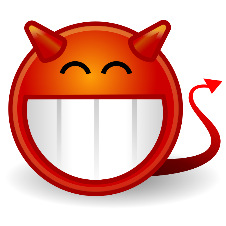 Takeover of the Victim's IP address and DNS name
Persists for hours or days
Progressively breaks the MAC-Location, MAC-IP, and (possibly) IP-hostname bindings
Attacker becomes the owner-of-record for the Victim’s IP address
Victim appears to be malicious party
DHCP server is co-opted to propagate this deception further into the network
Operates in two phases:
IP Takeover – Leverage DHCP server to steal IP address and DNS name from Victim
Flow Poisoning – Leverage SDN to complete DHCP assignment
attacker.evil.org
server.example.org
10.0.1.42
10.0.1.10
42:10:23:34:78:98
FB:54:23:78:56:F1
sw:5,port:15
sw:1,port:1
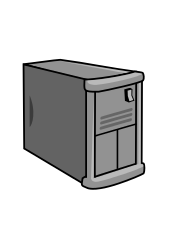 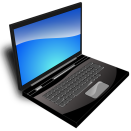 [Speaker Notes: We introduce the Persona Hijacking attack, which allows complete takeover of all network identifiers of the victim host at once, can persist for days, affects the entire network, and has no existing defenses. Specifically, our Persona Hijacking attack allows an attacker in an SDN-based network to take over an IP address and DNS domain name from a victim end-host by progressively breaking the MAC Address to Network Location, IP Address to MAC address, and (in some network configurations) Hostname to IP Address bindings. A key feature of our attack, which is unachievable using traditional identifier binding attacks, is that it affects the network infrastructure such that the attacker becomes the owner of record for the IP address. That is, the DHCP server believes that the victim’s IP is bound to the attacker’s MAC address. This allows Persona Hijacking attacks to effectively coopt the DHCP server and propagate the deception further into the network.
Persona Hijacking consists of two main phases. The first phase, which we refer to as IP takeover, relies on a client-side attack against DHCP to break the IP address to MAC address and hostname to IP address bindings in order to hijack the IP address and hostname of the victim by binding both of them to the attacker’s MAC address. The second phase, which we refer to as Flow Poisoning, exploits the delayed flow rule consistency present in SDNs to break the MAC address to network location binding of the DHCP server in order legitimize the first phase and make the victim appear to have willingly given up its IP address.]
IP Takeover
SDNController
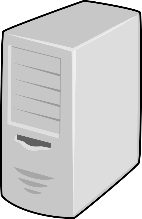 Goal: Steal Victim’s IP address and co-opt DHCP server to persist and propagate this deception
Attacker sends forged DHCP_RELEASE for Victim
DHCP Server releases Victim’s address, but does not notify Victim
Attacker sends DHCP_DISCOVER messages until Victim’s address is offered
Attacker sends DHCP_REQUEST and launches Flow Poisoning attack
DHCP server checks offered IP with an ARP request. Victim’s response is blocked by Flow Poisoning
DHCP server completes handshake and Attacker becomes the owner-of-record of the Victim’s IP address
FlowPoisoning
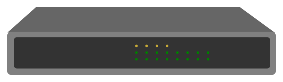 ARP Flood
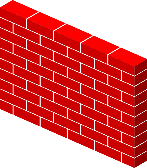 RELEASE Victim IP
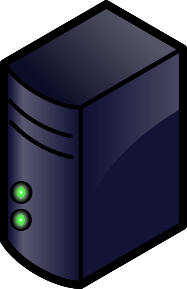 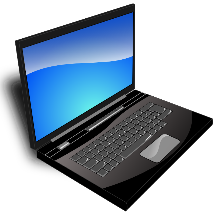 DHCP DISCOVER
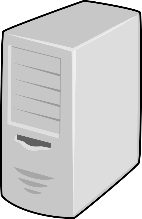 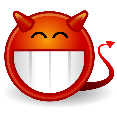 DHCP DISCOVER
DHCP DISCOVER
IP OFFER
IP OFFER
Attacker
IP OFFER=Victim
DHCPServer
Victim
DHCP ACK
Attacker Owns Victim’s IP Address
[Speaker Notes: IP takeover operates in two steps. First, the attacker breaks the binding between the victim’s IP address and MAC address by forging a DHCP_RELEASE message to make the DHCP server release the victim’s IP address into the pool of available addresses. The next step is to bind the released IP
address to the attacker’s MAC address. However, the DHCP specification recommends that the DHCP server should offer addresses from their unused pool before offering addresses that were recently released. Hence, the attacker mounts a partial (and temporary) DHCP starvation attack. The DHCP server is flooded
with DHCP DISCOVER messages using random MAC addresses, until the target’s IP address is offered. Once the DHCP server offers the victim’s IP, the attacker confirms the lease, and the starvation attack is halted.  At this point, many DHCP servers probe a reused address before re-allocating it to a new client by sending a broadcast ARP request to see if any host claims the reused address. We use the second phase of our attack, Flow Poisoning to blackhole the response to this probe. At this point, the DHCP server completes the lease and the victim’s IP address and hostname are now bound to the attacker’s MAC address by the DHCP server.]
Flow Poisoning
Host Moved
SDNController
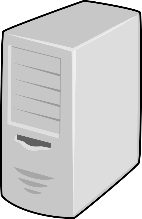 Goal: Blackhole ARP response from Victim to
DHCP server
Add Rules
Attacker sends spoofed packets from the DHCP server to Victim
SDN controller believes DHCP server has moved, inserts new flow rules
DHCP server sends ARP broadcast to check for users of the Victim’s IP address
SDN controller discovers true location of DHCP server, but old flow rules are not removed
Removed asynchronously via separate thread or timeouts
ARP reply from victim hits old flow rules and is sent to Attacker, not DHCP server
DHCP server assigns Victim’s IP address to Attacker
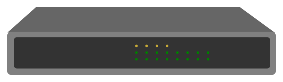 Old Rule
From: DHCP, To: Victim
ARP Reply
ARP Reply
ARP Flood
X
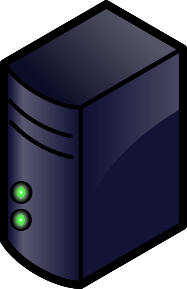 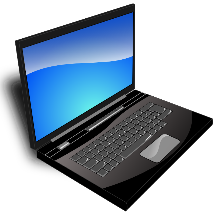 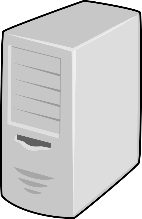 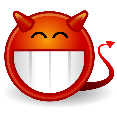 Attacker
DHCPServer
Victim
[Speaker Notes: Our Flow Poisoning attack takes advantage of a race condition unique to where flow rules may be temporarily inconsistent with the state maintained by the controller. Since flow rules reflect the state state at the time of their installation and (due to scalability challenges are not updated instantly
when the NIB state changes, they may reflect previous network states that no longer hold.  This inconsistency is bounded either by timeouts or a separate monitoring thread to detect host movement and remove inconsistent rules. 
An attacker can take advantage of this temporary inconsistency to blackhole traffic from the victim to the DHCP server, as shown in the figure at right. First, the attacker sends traffic with forged source and destination MAC addresses. This causes the controller to update its MAC to location
binding so that the DHCP server is located at the attacker’s location and a flow rule reflecting this is installed. Once the DHCP server sends an ARP flood for the Victim’s address, the controller will correct the DHCP server’s location.  This begins the race condition on which Flow Poisoning
relies. The now-inconsistent flow rule which binds the attacker’s location the DHCP server’s MAC address will not be removed from the switch upon NIB update. Instead, it will either timeout several seconds later or be deleted by the separate host mobility tracking thread. Until this occurs, traffic from the Victim to the DHCP server will be sent to the attacker. As a result, the DHCP server will not hear the response from the Victim and will assign its address to the Attacker.]
Persona Hijacking In The Wild
We demonstrated Persona Hijacking against ONOS and Ryu
Emulated Mininet environment
Persona Hijacking succeeded against both
Source code analysis suggests that POX and Floodlight are also vulnerable
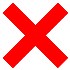 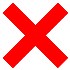 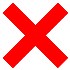 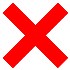 [Speaker Notes: We have implemented both the IP takeover and Flow Poisoning phases as fully automated Python scripts running on an attacking end-host. The entire attack was tested in an emulated Mininet SDN environment with one switch and three hosts, against both the ONOS and Ryu controllers.  Because Flow Poisoning relies on a race condition, we measured the Persona Hijacking success rate over 10 trials, each of which took an average of 90.39 seconds to acquire the target IP address. For Ryu, which uses hard flow rule timeouts, the success rate was 90%. Failures corresponded to an ARP Reply that was sent by the victim to the DHCP server after the inconsistent flow rule expired. For ONOS, Persona Hijacking was always successful as the Flow Poisoning phase was not necessary because ONOS’s DHCP server does not probe reused. We did an analysis of the Floodlight and POX source code which suggests that they are also vulnerable.]
Outline
Background
SDN
Persona Hijacking Attack
Takeover of ALL Identifiers
Persistent
SecureBinder: Designing A Defense
Mediate Bindings
Root-of-trust
Evaluation
Summary
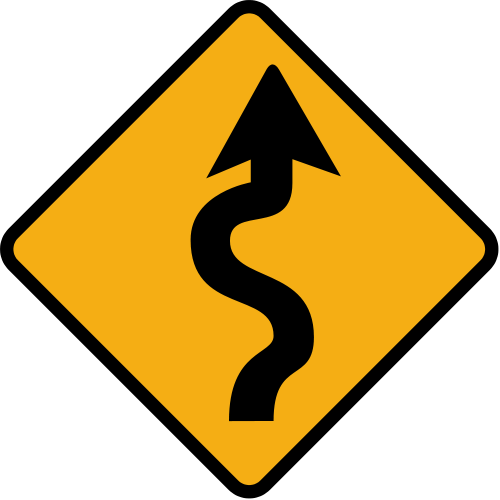 [Speaker Notes: Okay, now that we’ve seen the power of identifier attacks, we turn to look at our defense, SecureBinder.]
SecureBinder: Design
Active Directory Communication
Goals:
Isolate identifier binding control traffic from the data-plane
Preventing attackers from observing and responding to queries
Mediate all bindings and answer queries
Validate changes to existing bindings
Preventing attackers from poisoning these mappings and impersonating other hosts
Use a global network view to detect and resolve conflicts
Validate binding control traffic
Preventing attacker from using forged lower-layer identifiers to change higher-layer bindings
Ensure that lower-layer bindings are valid before processing binding control traffic
Protect readily-changed root identifiers (MAC Addresses)
Preventing attackers from impersonating known, but powered-off, devices
Use IEEE 802.1x to provide a root-of-trust for our network identifiers
DNS Protocol
DHCP
ARP
L2 Switching
MAC Addresses
No trust required
Active Directory Server
DNS Server
SDN Controller
RADIUS Server
Trusted
[Speaker Notes: SecureBinder is designed to achieve a number of goals: 1) It leverages SDN functionality to separate the identifier binding control traffic from the regular data plane, isolating it from an attacker, and creating a binding mediator which can perform additional security checks on identifier bindings. While this approach does not eliminate the use of insecure protocols for identifier binding (which would require changes to every end host), it does remove the requirement to trust these protocols. 2)It distinguishes between creating new bindings and changing existing ones, requiring validation that the old binding is no longer active before allowing changes. 3) It prevents independent binding across layers by using lower layer bindings to validate messages that attempt to change bindings at higher layers. 4) It protects against readily changed, but supposedly unique, identifiers by leveraging IEEE 802.1x to provide a root-of-trust for network identifiers, binding the MAC address to a cryptographic authentication and eliminating disconnected host race conditions.]
SecureBinder: Leveraging SDN
Separate control-plane and data-plane
Send binding control traffic to the control-plane
Seamlessly interpose on all binding protocols and requests
ARP, DHCP, DNS, NETBIOS, Active Directory
Eliminates broadcast requests
Global view of the network
Validate bindings by ensuring that identifiers are unique and binding requests come from expected locations
Validate all layers of binding control traffic
Programmatic control of the network
Efficiently prevent all spoofed packets using PER PORT egress (outbound) filters
Painless for administrators
Fwd
ACLs
SDN Controller
Binding Mediator
Global
Check
Egress FilterControl
Control
Plane
Egress
Filters
Binding
Control
Traffic
Data
Plane
Switch
Switch
Switch
Switch
Device
Device
[Speaker Notes: SDN enables us to easily accomplish these goals. In particular, SDN’s separate control and data planes enable us to separate identifier binding control traffic, like DHCP, ARP, and 802.1x, from normal data plane traffic. This traffic gets sent directly to the controller, meaning that broadcast traffic no longer goes to all hosts
on the network, preventing all hosts from influencing identifier binding. Once this identifier binding control traffic reaches the controller, a binding mediator validates it by using the global view of the network enabled by SDN to check incoming binding control traffic against existing bindings. If an attempt
is made to rebind an identifier that is already bound, for example, binding an IP address to a different MAC address, the mediator performs additional verification, by checking that the old identifier is no longer reachable, before allowing this rebinding. Similarly, the mediator enforces cross-layer consistency in identifier bindings, requiring binding requests to originate at the same location as the known identifier. Additionally, we can leverage SDN to completely prevent spoofed traffic, protecting bindings that are implicitly inferred from network traffic. To do this, we perform dynamic egress (i.e., source address) filtering on a per-port basis based on the binding information, thus preventing spoofed packets at the first SDN-controlled port. While egress filtering has been used in the past, SDN’s ability to automatically identify network edge ports and dynamically configure flow rules allows egress filtering to be done automatically.]
Need to Protect MAC Addresses
MAC addresses are easily modified
Attacker can trivially clone the MAC address of a victim device
Network cannot tell the difference between the legitimate device and a cloned MAC address
MAC addresses are often equated with particular devices
i.e. The CEO’s Laptop, My Desktop, the GIT server
Commonly used in or for Access Control
A global network view does not help
Can ensure that MAC address is at exactly one place in the network
Cannot ensure it corresponds to the device we expect
Need a root-of-trust
While not needed to prevent Persona Hijacking or ARP Poisoning, protecting MAC addresses is required to completely eliminate identifier binding attacks
[Speaker Notes: A more difficult stems from the need to protect MAC Addresses, since they can be easily modified and cloned. It’s a one line command on most operating systems. Cloning a victim’s MAC address allows an attacker to impersonate the device to the network with no way to detect the impersonation.  Worse, as the lowest layer identifier, and one that is normally assigned at device manufacture, MAC addresses often get used as a unique identifier for a particular device, be it the CEO’s laptop, the GIT server, etc. These often get backed into access control policies, usually via higher level identifiers like IP addresses. A Global View of the network does not help here because it does not enable us to ensure that a MAC Address corresponds to the device we expect. We need a root-of-trust.
Note that this attack is not utilized in Persona Hijacking or ARP poisoning, but it is none-the-less an important attack that a complete defense has to address.]
An IEEE 802.1x Solution
IEEE 802.1x provides cryptographic assurance that a host is authorized to access the network
Optional extension ensures that it has the MAC address we expect
Supported by all major OSes and switches
Same technology as WPA2 Enterprise
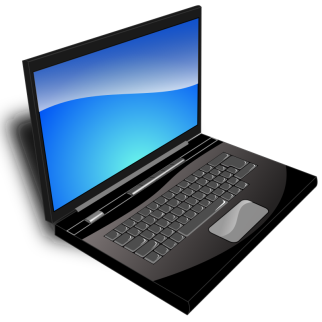 Daemon
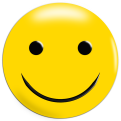 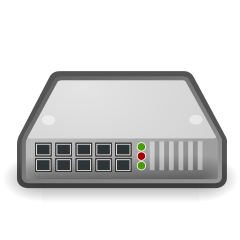 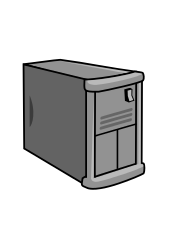 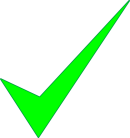 RADIUSServer
Network
[Speaker Notes: To fix this problem, we leverage IEEE 802.1x, a network access technology supported by all major operating systems and platforms that is designed to enable a network port if-and-only-if an authorized client is connected.  802.1x operates using an authenticator on the switch which tunnels EAP messages between a supplicant on the client and a RADIUS  authentication server on the backend. The use of EAP and RADIUS enable many authentication mechanisms, including both password based mechanisms (e.g., EAP-MSCHAPv2) and certificate based mechanisms (e.g., EAP-TLS). We choose to deploy EAP-TLS, which uses client certificates signed by a CA in the RADIUS server. A client that is able to present a certificate signed by the CA is considered authorized to access the network.
Note that we include a mechanism to support non-802.1x devices as well, although the security of such devices is much lower.]
Implementation
OF 1.3 Multiple Flow Tables
Table 0 is egress filtering and binding traffic separation
Table 1+ is forwarding, etc
Based on the ONOS SDN controller
Version 1.5.1
Including Apps: Forwarding, ARP Proxy, DHCP
New Apps
Binding Security App maintaining verified bindings
IEEE 802.1x app heavily modified
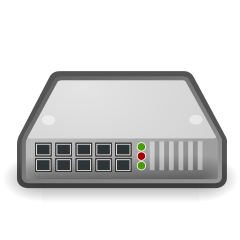 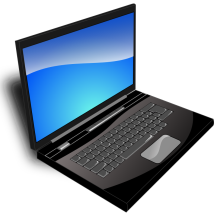 BindingApp
Open vSwitch
DHCP
IEEE 802.1x
TBL 0
TBL 1
Forwarding
ARP Proxy
Egress Fltr
Fwd
ONOSSDN Controller
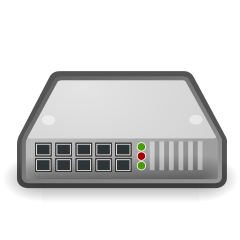 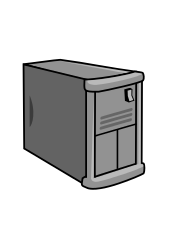 Open vSwitch
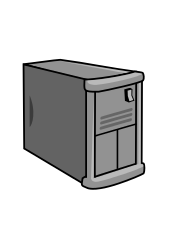 TBL 0
TBL 1
Egress Fltr
Fwd
FreeRADIUSServer
[Speaker Notes: We implemented SecureBinder in the ONOS SDN Controller.  The introduction of multiple flow tables in OpenFlow 1.3 eases implementation by providing multiple flow tables. This allows us to the first table, table 0, for separating identifier binding traffic from regular data-plane traffic and doing egress filtering, while tables 1+ are used for routing and other applications as normal. High priority flow rules are inserted into table 0 such that all 802.1x, ARP, and DHCP traffic is sent to the controller while DNS and Active Directory traffic are routed directly to their respective servers. Egress filtering is accomplished by inserting flow rules into table 0 such that flows with expected source identifiers (both MAC and IP addresses) are sent directly to table 1 to be routed as normal, while all other traffic is rate limited and sent to the controller.
SECUREBINDER takes the form of a privileged SDN controller application which has configured itself to handle all packet in events before any other application. It then looks for packets sent to it as a result of rules in table 0. Any identifier binding traffic is validated, used to update binding information, and sent to the relevant application. Any other packets sent to the controller from rules in table 0 will be logged and dropped. Since it processes packets prior to any other application in the controller, this protects other applications in use from incorrect binding information. This enables us to use the existing ONOS ProxyARP and DHCP applications without modification.
For IEEE 802.1x, we heavily modify the ONOS 802.1x app and run a FreeRADIUS authentication server.]
Security Evaluation
Formal:
Model checking analysis using SPIN
Modeled ARP and DHCP
7 correctness invariants
Found 6 attacks without SecureBinder
No attacks found with SecureBinder
Experimental:
Tested with Mininet, which provides an emulated SDN network environment
Launched three identifier binding attacks against ONOS and SecureBinder
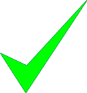 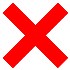 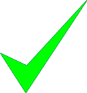 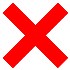 See the paper for more details
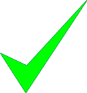 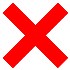 Attacks Stopped by ONOS and SecureBinder
[Speaker Notes: We evaluate the security provided by SecureBinder both formally and experimentally. For the formal evaluation, we use the SPIN model checker and model sections of the ARP and DHCP protocols. We developed a set of 7 correctness invariants designed to completely capture correct network identifier binding behavior in the case of an IPv4 Ethernet network with at most one IP address assigned to each network interface, one end-host connected to each switch port, and no multi-homed end-hosts. When SECUREBINDER was not deployed, many invariant violations were found corresponding to existing attacks. Manual inspection of the execution traces revealed that all of these are either known attacks or correspond to our IP takeover or Flow Poisoning attacks. When SECUREBINDER was enabled, no invariant violations were found. Note that formal verification via model checking is sound but incomplete, because it is based on a finite state space search of a larger, potentially infinite, space.
To experimentally evaluate the security provided by SecureBinder we construct an emulated SDN testbed network and launch three separate identifier binding attacks, including our Persona Hijacking attack as well as ARP Spoofing and Host Location Hijacking, at ONOS 1.5.1 with and without SECUREBINDER. All attacks succeeded against ONOS without SecureBinder but were completely blocked by SecureBinder.]
Performance Evaluation
Flow Rules:
Limited switch resource
Typical switch has ~2-8K slots
Latency and Controller Load:
Host Join Latency: time from host connected to network to operational network
New Flow Latency: time to start a new flow
Only the first packet will be impacted
Approximate controller load based on number of pkt_in events
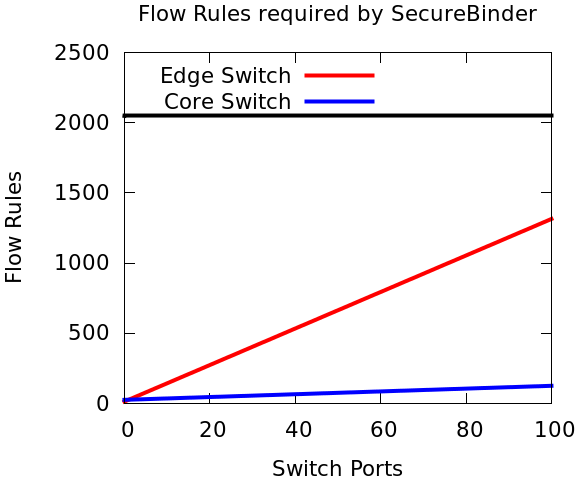 Testing done with Mininet, which provides an emulated SDN network environment
[Speaker Notes: We evaluate the additional overhead our defense imposes in terms of extra latency for devices joining the network and on each new flow, as well as the additional controller load and flow rules it generates. For latency, we measure both the latency required for a new host to join the network---a one time cost when first connected to the network—and new flow latency---the latency imposed on the first packet of new flows. Note that packets after the first are handled by the data plane directly and so are not impacted. Here, we find that SecureBinder adds about three seconds to the delay required to join the network and has negligible overhead for starting new flows. It even shows up as an improved new flow latency, but that difference is actually not significant.
We approximate controller load as the number of packets handled by the controller. While different packets may take noticeably different amounts of processing to handle, this is a common proxy for controller load and does accurately account for the additional load placed on the network via packet in messages, TLS message encryption load, message parsing, and event loop processing. We measured the number of packet in messages sent to the controller using a Mininet network with 3 switches and 4 hosts in a tree topology performing a pair-wise pings and found a 47% increase, which is high. However, half of that increase is the packets needed for IEEE 802.1x which occurs only when hosts are first connected to the network.
Finally, we consider the number of flow rules required to implement SecureBinder. This is important as these are a limited resource in switches, with each switch able to hold between about 2 and 8 thousand rules. The figure at right, plots the number of flow rules required as  a function of number of switch ports. You can see that for a typical 48 port switch SecureBinder requires about 650 of the available rules in an Edge Switch and about 90 rules in a core switch.]
Summary
We demonstrated the power of identifier binding attacks in SDNs by developing a new attack called Persona Hijacking that progressively breaks multiple bindings to hijack a Victim’s IP address and hostname persistently and co-opts the network infrastructure to propagate that deception
We showed that this attack is effective against ONOS and Ryu
We then developed a defense called SecureBinder that systematically and completely prevent all identifier binding attacks at multiple layers of the network stack by leveraging the programmatic control and global view of the network in SDN and a root-of-trust provided by IEEE 802.1x
We showed that this defense is effective against 3 identifier binding attacks, including Persona Hijacking, and that its performance overhead is acceptable
[Speaker Notes: In summary, we have demonstrated the power of identifier binding attacks in SDNs by developing a new attack called Persona Hijacking that progressively breaks multiple bindings to hijack a Victim’s IP address and hostname persistently and co-opts the network infrastructure to propagate that deception and showed that this attack is effective against ONOS and Ryu. We then developed a defense called SecureBinder that systematically and completely prevent all identifier binding attacks at multiple layers of the network stack by leveraging the programmatic control and global view of the network in SDN and a root-of-trust provided by IEEE 802.1x and showed that this defense is effective both formally and experimentally and that it has acceptable performance overhead.]
Questions?
Samuel Jero
sjero@purdue.edu
[Speaker Notes: Q&A]